OCTEO Conference
ODE Update ∙ October 27, 2017
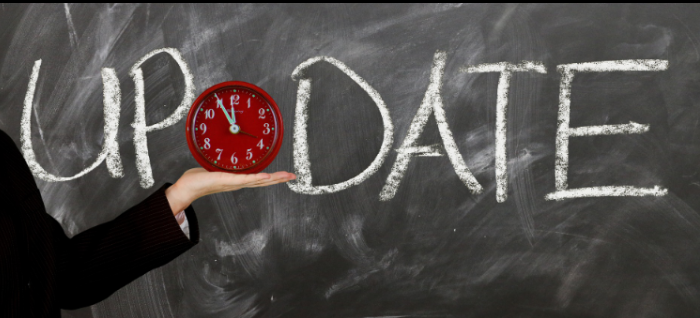 Resident Educator Program
Ohio Teacher Evaluation System (OTES) 
Ohio Principal Workgroup
Ohio Assessments for Educators
1
Ohio Resident Educator Program
Ohio Resident Educator Program Updates
RESA assessment reduced by 75%
Local option around OTES the first year RESA is taken (SB3)
Beginning in 2018-19 school year, resident educators may choose to take the RESA in program year 2
[Speaker Notes: The Ohio Department of Education is committed to the restructuring of the Resident Educator Program to address educators’ concerns while maintaining an effective program. 
After reviewing numerous comments shared by teachers, administrators, state legislators, and focus groups, the Department  implemented changes that make the program more informative for teachers’ professional growth and development, while maintaining effectiveness. 
Changes to the Resident Educator Program including the RESA begin with the 2017-18 school year. 

Here we summarize the major changes to the Resident Educator Program.  
REs will now participate in focused mentoring
The RESA has been reduced
local district boards may choose to exempt a first-time RESA taker from evaluation such as OTES.
 2nd year REs may choose to take the RESA early next year

Throughout this short presentation we will outline the restructured program and RESA.]
Ohio Resident Educator Program
5
[Speaker Notes: In the first two years of residency, Resident Educators build a foundation for teaching and learning; they receive tailored mentor support as they “practice their practice.”

During Year 1 and Year 2 of the Resident Educator Program, educators continue to be assigned a state-certified mentor to support them as they implement the Ohio Standards for the Teaching Profession and apply the teaching and learning cycle to their instructional practices. 

In the restructured program, REs will also now participate in focused mentoring.]
Ohio Resident Educator Program
6
[Speaker Notes: In performance year 3, Resident Educators are required to submit the Resident Educator Summative Assessment (RESA).  

During the fourth year of the RE Program REs participate in activities determined by their local RE Program policies and procedures.  Learn to Lead is an option districts may choose. This course engages Resident Educators in exploring and thinking about leadership through readings, presentations, video clips and interactive activities.]
2017-18 Restructured RESA
One videotaped lesson reflection instead of four tasks
Responses to prompts about the video submission
Areas eliminated in the RESA addressed through local focused mentoring activities 
RESA results will be provided earlier with more specific feedback
[Speaker Notes: After taking the previous assessment, many teachers said that the RESA task in which they reviewed videotapes of themselves delivering lessons was informative.

In response to feedback, the overall assessment was reduced by 75%.]
2
OTESRecommended Revisions by the Educator Standards Board
State Superintendent’s Charge to the Educator Standards Board:
Make recommendations to the Superintendent to improve the efficiency and effectiveness of OTES while address complexities of teaching and learning and being attentive to educator accountability.
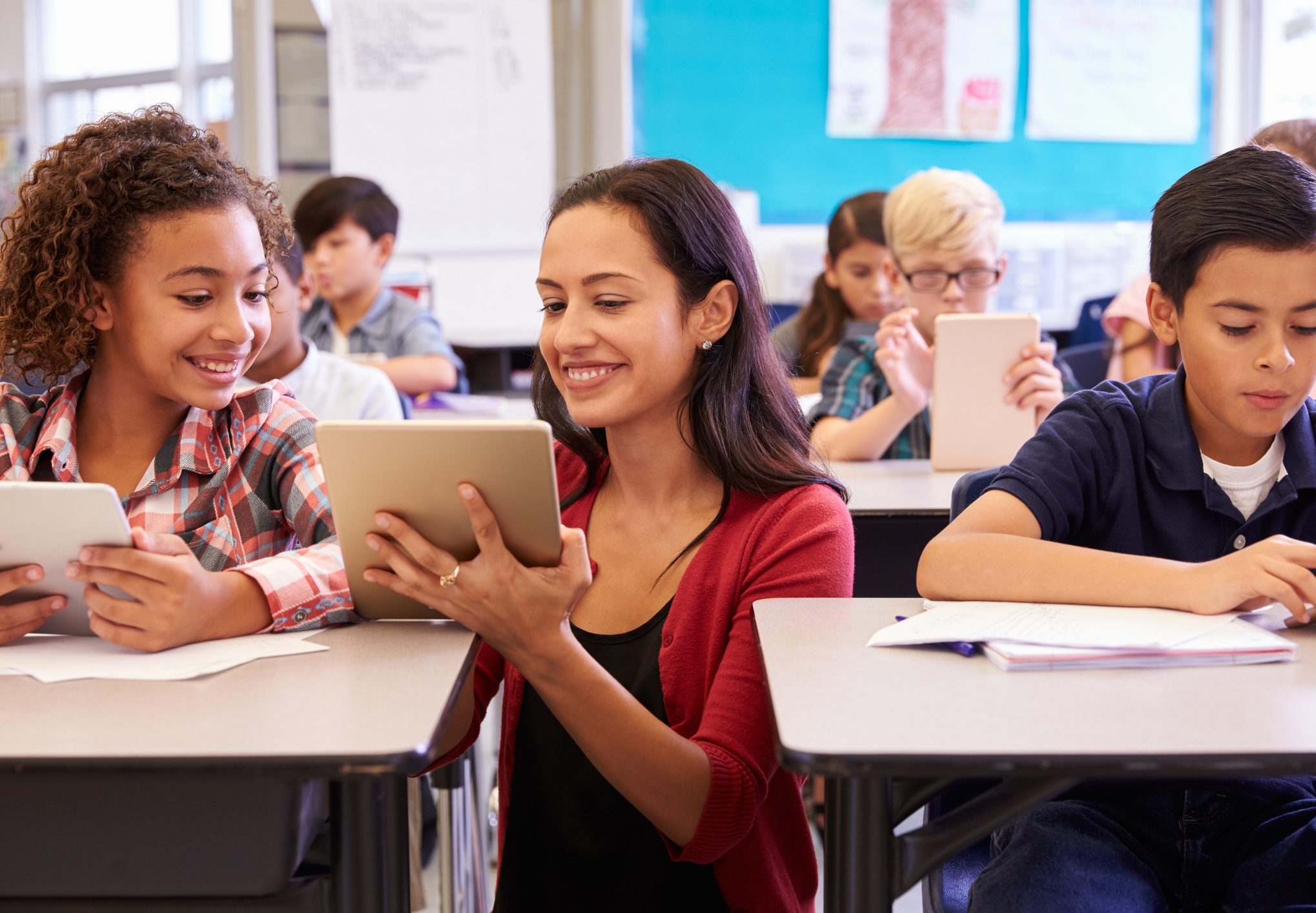 Membership and Responsibilites
Develop and recommend educator standards and model evaluation systems
∙ 11 teachers
∙ 1 parent
∙ 5 school administrators 
∙ 1 school board member
∙ 3 higher education reps
Educator Standards Board recommendations are intended to refocus OTES as a professional growth model for teacher development and advancement
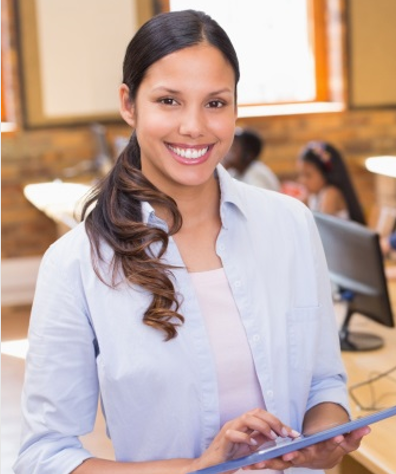 Rubric Recommendation
Improve clarity in the distinctions between performance levels. 

Embed student growth indicators into five of the 10 domains on the rubric. 

Streamline the rubric to clarify descriptors and reduce redundancy (especially language around differentiation).
[Speaker Notes: Rationale
Improve clarity in the distinctions between performance levels. 

Embed student growth indicators into five of the 10 domains on the rubric. 

Streamline the rubric to clarify descriptors and reduce redundancy (especially language around differentiation).]
Recommendation Around Student Growth
Embed the student growth measures as evidence within the rubric indicators in the OTES rubric: 
Knowledge of students 
Differentiation 
Assessment of student learning 
Assessment data 
Professional responsibility
[Speaker Notes: Rationale
Embedding student academic growth and achievement measures into the OTES rubric will continue to emphasize the importance of a teacher’s impact on student learning.

Allow teachers and evaluators to focus evaluation conversations around accountability, inquiry, data-driven instruction and professional growth.]
Process Recommendation
Essential components of the evaluation remain but are adjusted to meet teacher needs: 
One formal holistic observation
One conference
Walkthroughs – focused on specific areas
One formal focused observation
One summative conference
[Speaker Notes: Rationale
By ensuring teachers and evaluators focus on identified areas for professional growth, the process will focus on improving practice and emphasizing the importance of professional growth plans.]
Frequency Recommendation
Maintain the optional frequency of full evaluations for teachers rated Accomplished or Skilled.
Adjust the process during the “off” years.
Make the professional growth plan key. 
Teacher must demonstrate progress towards the goals in the professional growth plan.
[Speaker Notes: Rationale
Requiring a professional growth plan focused on specific areas of growth and a conference allows Accomplished and Skilled teachers to receive feedback and more opportunities to continue to grow as professionals.]
3
Ohio Principal Workgroup Recommendation
The Charge
State Superintendent DeMaria asked workgroup members to identify and offer solutions to address where gaps and barriers exist in available supports for those within the continuum of the principalship.
Five Areas of Focus
Education and preparation
Recruitment and job-seeking
Assignment
Supportive experiences
Ongoing PD and supports
Education and Preparation
Uniform admission guidelines and criteria

Uniformly structured principal internships

Improved relevancy of pre-service training

Recruitment and Job-Seeking
Update Ohio Principal Standards and role of the principal

Select or develop screening tool

Develop tools to assist HCMS

Assignment
Improve principal pipeline

Establish partnership with colleges and universities to maintain “onboarding” experiences

Incentives for proven turn-around leaders

Supportive Experiences
Establish uniform mentoring/coaching framework

Enhance Principal’s Toolkit

Establish Department points of contact

Ongoing PD and Supports
Implement coaching and mentoring program

Sustain state “support networks”

Include principals in planning and allocation of funding for PD

1
2
Future Steps
Principal Standards


Principal Preparation


Mentoring/Coaching
3
[Speaker Notes: Unanswered Questions

Timeline

Funding

Implementation at local level

Measurement of impact]
4
Ohio Assessments for Educators (OAE)
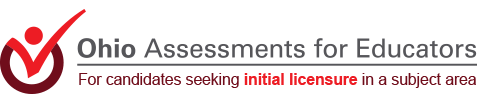 http://www.oh.nesinc.com/


OAE Middle Grades – Social Studies

American Sign Language

Gifted
Middle Grades – Social Studies
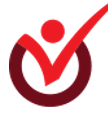 -Standard setting (completed)
 
- ESB Reviewed and Recommended (October, 2017)
 
-State Board of Education Review and Approval (November and December, 2017)
 
-Updated Study materials (available December, 2017)
 
-Test Launch (proposed January 15, 2018)
American Sign Language
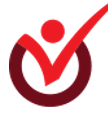 Delayed 
-Standard setting – supplemental 
(tentative: January, 2018)
 
- ESB Review and Recommendation (TBD)
 
-State Board of Education Review and Approval (TBD) 

-Updated Study materials (available TBD)
 
-Test Launch (proposed TBD)
Gifted
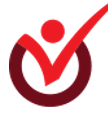 -Standard setting (May, 2018)
 
-ESB Review and Recommendation (June, 2018)
 
-State Board of Education Review and Approval (July and September, 2018)
 
-Updated Study materials (available September, 2018)
 
-Test Launch (proposed September, 2018)
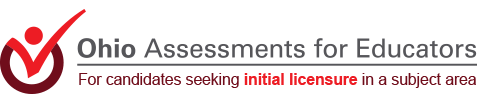 http://www.oh.nesinc.com/


 Winter 2018: Enhanced OAE Test Results Files

ASCII files contain data at the domain level

Enhanced ASCII files will contain domain and competency-level candidate performance data
ODE Contacts
Office of Educator Effectiveness: 
Carolyn.Everidge-Frey@education.ohio.gov

John.Soloninka@education.ohio.gov

Office of Professional Conduct:
Lori.Kelly@education.ohio.gov

Office of Educator Licensure:
Immy.Singh@education.ohio.gov
Questions?
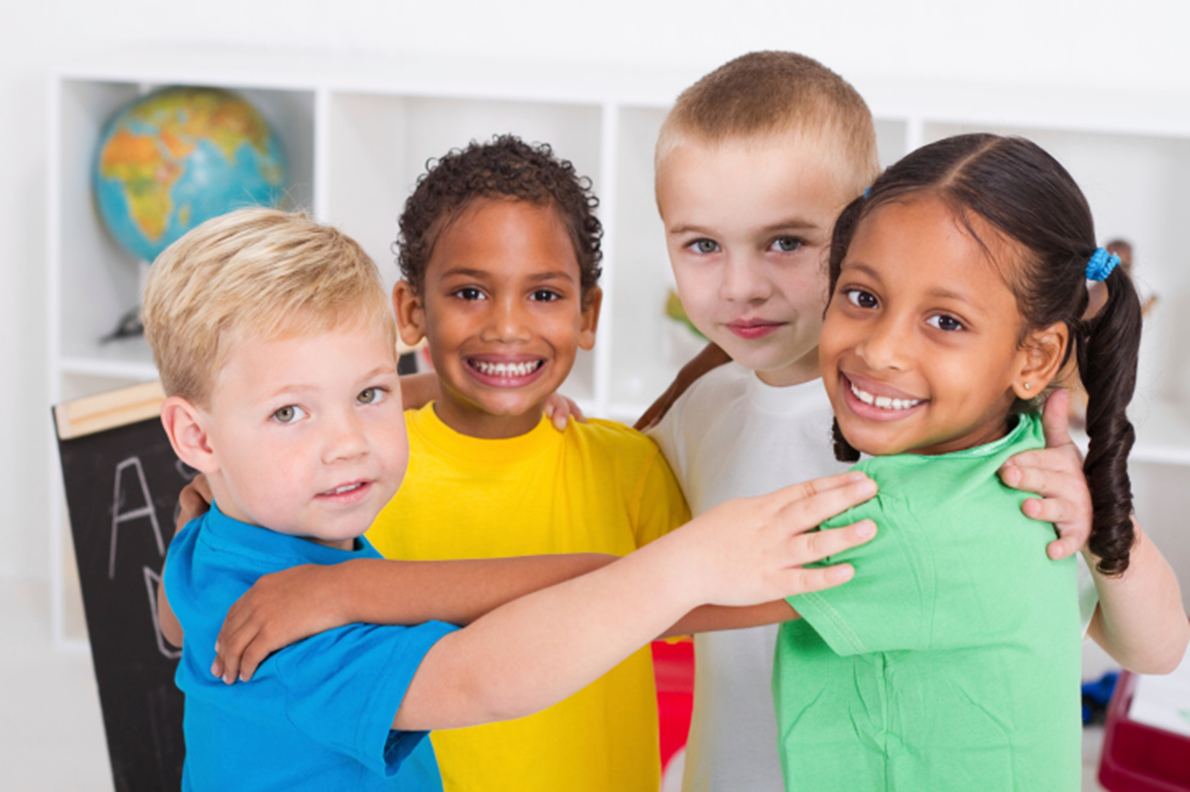